What do you know about the NHS?
Quiz time
1. Who employs the most people in the UK?
The NHS employs the most people in the UK and is the largest employer in Europe.
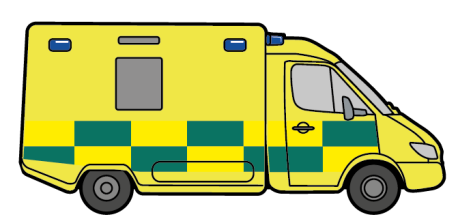 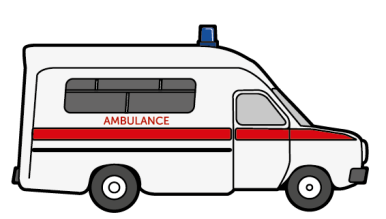 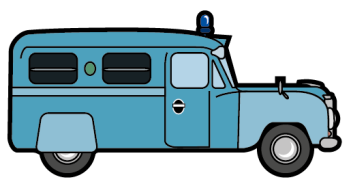 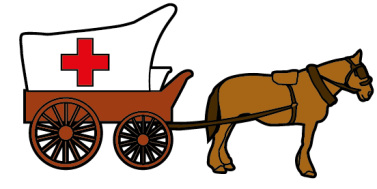 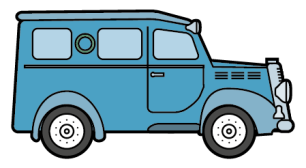 2. How many children from our school are likely to work for the NHS in the future?
1.7 million people work for the NHS in the UK which means someone in every class is likely to work for the NHS in the future.
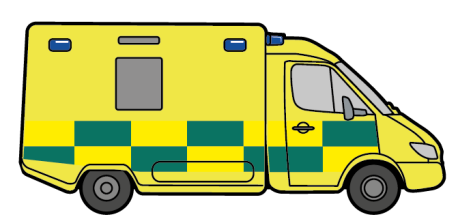 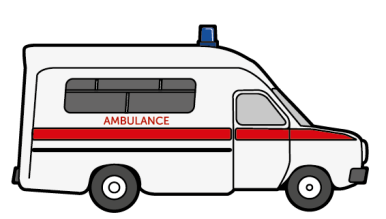 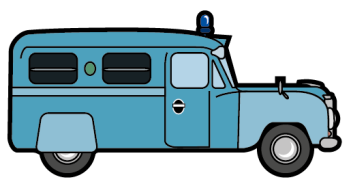 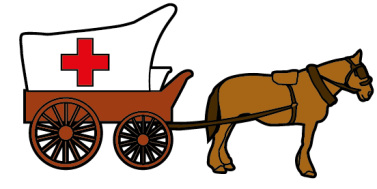 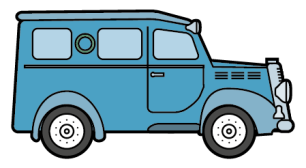 3. If there were 100 NHS workers in a room, how many do you think would be doctors, nurses and midwives?
Less than half. It’s not just doctors, nurses and midwives in the NHS. A lot of jobs have nothing to do with blood whatsoever!
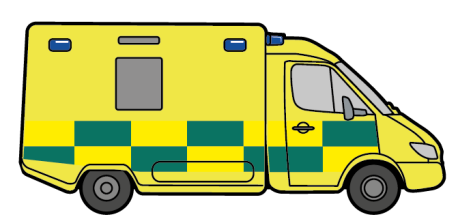 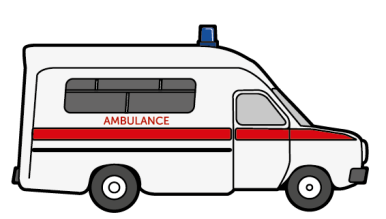 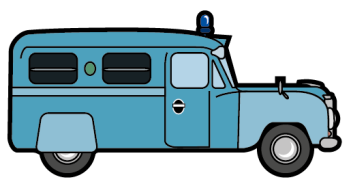 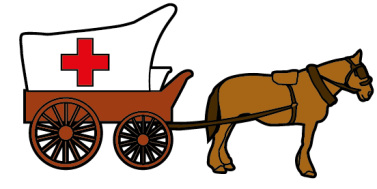 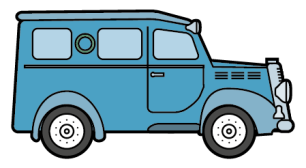 4. How many different types of jobs or roles are there in the NHS?
There are over 350 jobs to explore in the NHS.
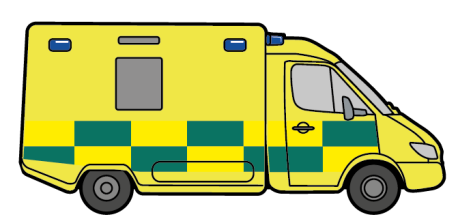 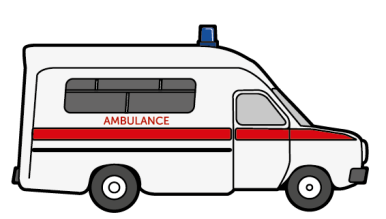 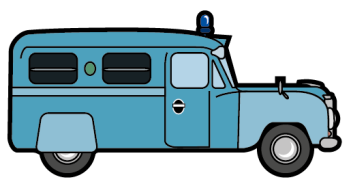 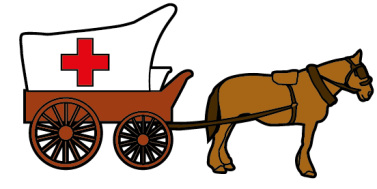 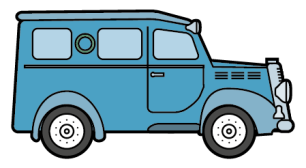 5. You need to be top of the class in science and go to university to work for the NHS.
False. There are lots of jobs in the NHS that are not science-based. You don’t need to go to university for them all either. You can enter different jobs in a variety of ways.
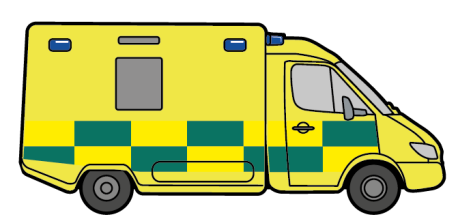 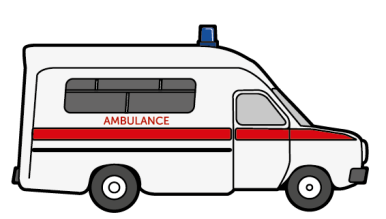 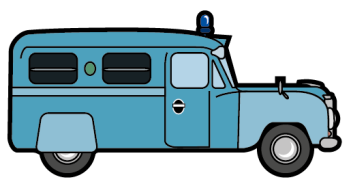 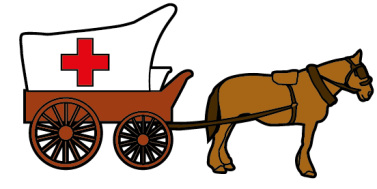 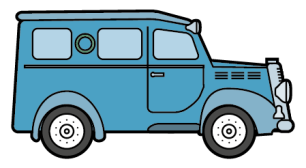 6. Which of these jobs can you do for the NHS?
You can do all of these jobs and so many more for the NHS.
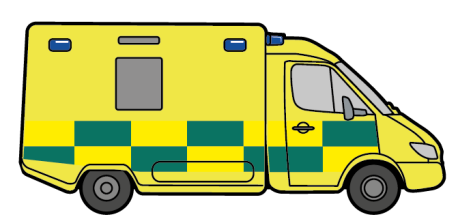 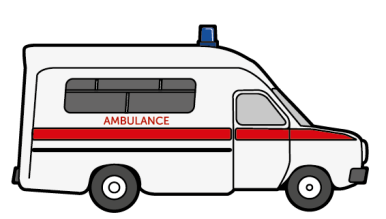 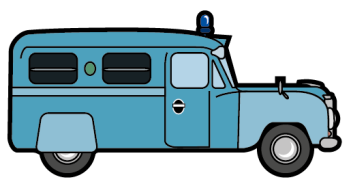 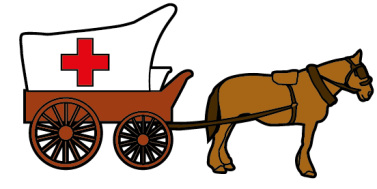 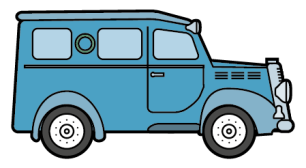 7. Can men be midwives and nurses? True or false
Yes. Men and women can both be midwives so long as they have all the same training and skills.
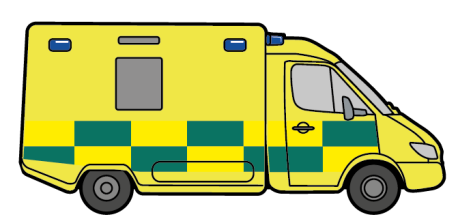 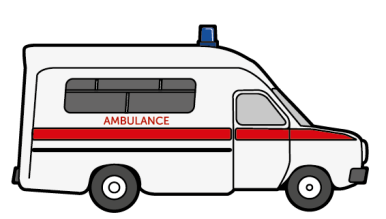 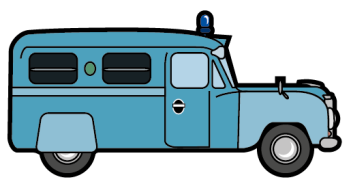 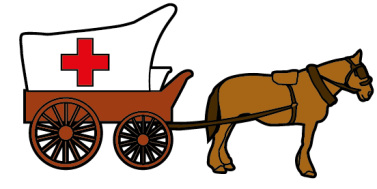 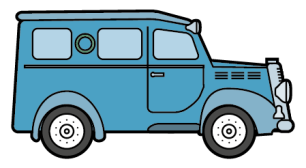 8. Which of these jobs can be only be done by a man or a woman?
They can all be done by men or women. Different people will prefer to do different jobs. One might love caring for children and become a nurse for the NHS. Another might choose to train as a surgeon.
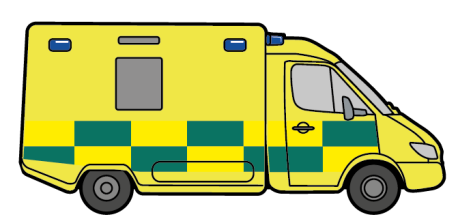 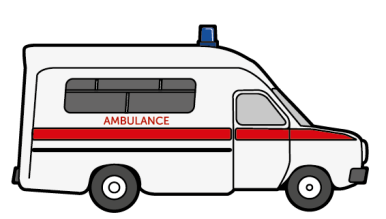 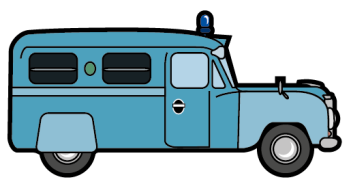 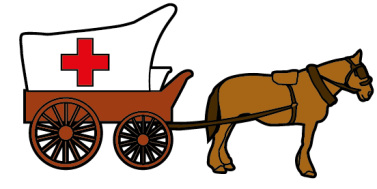 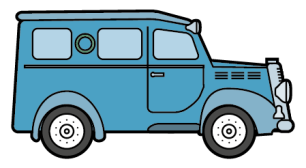 9. Everyone has the same opportunities to do a job as each other? True or false
True. Everyone has the same rights to opportunities as each other.
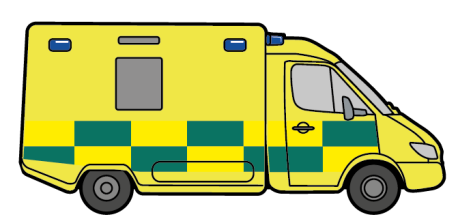 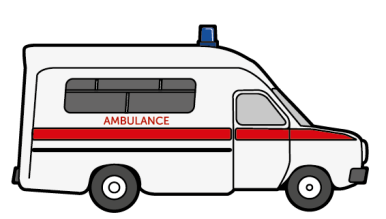 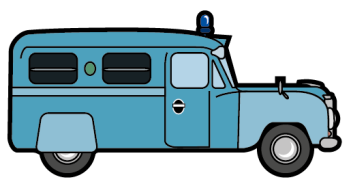 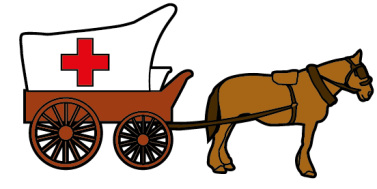 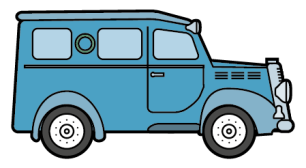 10. The NHS has been helping us for many years, but in which year was it born?
d) The NHS was launched in 1948It was set up to provide free healthcare to everyone and employed 144,000 people in 1948.
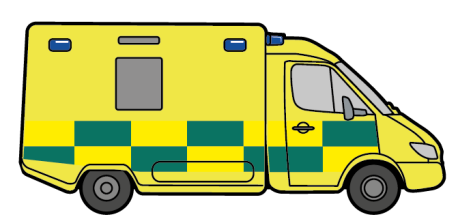 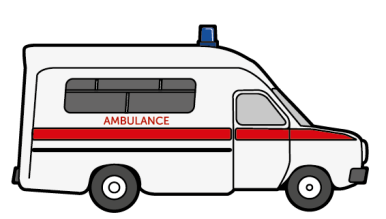 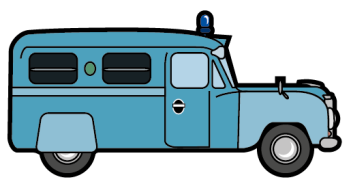 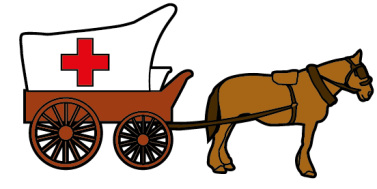 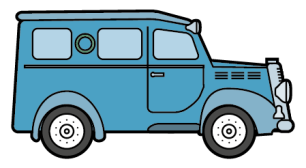 What did you learn?
Now take a look at the different jobs you could do in the 
Job Cards Document.